1
PRÉSENTATION DE STAGE
BLONDEAU JOAN
BTS SIO 2
Période : 11/12/2023 au 26/01/2024
2
SOMMAIRE
Présentation de l’entreprise                                         
Outils de communication
Projet
Cahier des charges
Plan de migration 
Autres activités
Conclusion
3

4

5

6

13
3
L’ENTREPRISE
4
OUTILS DE COMMUNICATION
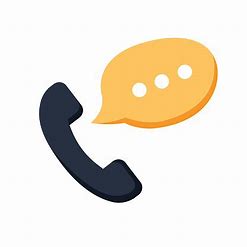 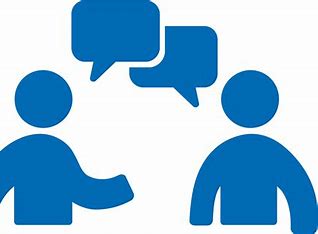 5
PROJET DE MIGRATION DES DONNÉES ET SERVEURS
6
CAHIER DES CHARGES
Présentation du projet
Besoin du projet
Spécifications applicatives 
Spécification techniques 
Ressources et contraintes
Prestations attendues et modalités de réalisation (budget et planification)
7
Présentation du projet :
Migrer ses serveurs et ses données vers une solution matérielle :
Plus récente
Plus performante
Une capacité de stockage accrue
8
Besoins du projet :
Un serveur de dernière génération 
Une capacité de stockage équivalente avec possibilité d’extension
Une capacité de 128Go de RAM
Des systèmes de sécurisation (chiffrement des données [SSL/TLS], sécurité physique [contrôle d’accès/surveillance vidéo et alarmes]
9
Spécifications applicatives :
L’interface graphique de Vmware ESXI doit être simple et conviviale pour garantir un contrôle optimal sur l’ensemble de l’infrastructure,

Installer les dernières versions des logiciels : Windows server (2016 vers 2019)
10
Spécifications techniques :
Deux serveurs identiques répondant aux exigences dont 1 principal (production) et un de secours (spare).
Un contrôleur de domaine 
Mise à jour planifiée 
Sauvegarde à deux endroits distincts 
Utilisation d’un dispositif RAID 10
11
Ressources et contraintes :
Ressources :
Implication du stagiaire ainsi que l’équipe technique

Contraintes :
Un délai de réalisation de 7 semaines
12
Prestations attendues et modalités de réalisation (budget et planification) :
Le projet couvre l’étude, l’installation et la maintenance ultérieure avec un budget de 12 000€.
Les coûts comprennent le serveur NAS et le dispositif RAID (12 000 euros), avec une phase de maintenance débutant trois mois après la livraison initiale pour assurer une période d'ajustement proactive.
13
PLAN DE MIGRATION
Introduction
Contexte de la migration
Évaluation et planification
Inventaire des données existantes 
Analyse de l’infrastructure actuelle
Sélection de la nouvelle infrastructure 
Préparation des données 
Nettoyage des données 
Sauvegardes
14
PLAN DE MIGRATION
IV. Conception de la migration 
A. Stratégie de migration
B. Tests préliminaires 
V. Migration effectuée
A. Communication 
B. Exécution de la migration 
VI. Validation Post-Migration
A. Tests de validation 
B. Formations des utilisateurs 
VII. Gestion des incidents 
A. Plan de secours
15
Analyse des dispositifs RAID
16
Sécurisation d’un réseau informatique
17
Installation d’un serveur
18
Ce que j’ai appris ?
19
MERCI POUR VOTRE ATTENTION !!!